Ата – аналарға арналған кеңес беру пункті
              Ашылған уақыты: 01.09.2023 жылы
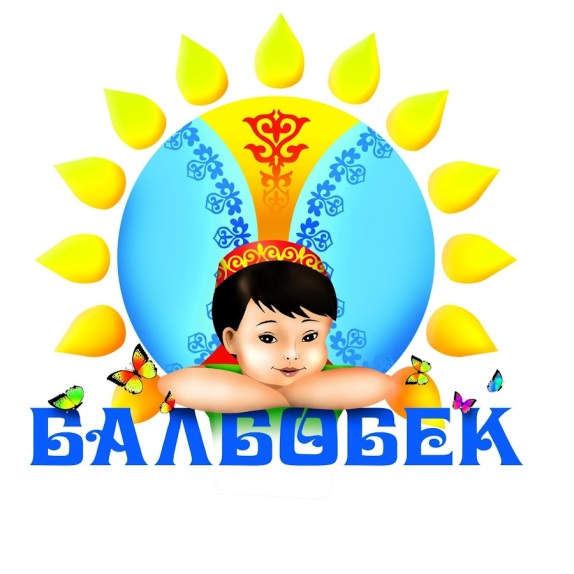 ҚҰРМЕТТІ АТА-АНАЛАР!            №5 «Балбөбек» бөбекжай-бақшасы МКҚК           базасында құрылған ата-аналар үшін тегін                   кеңес беру пункті  жұмыс жасайды.
БІЗ СІЗДЕРДІ АСЫҒА КҮТЕМІЗ!
Мәртөк ауданы, Саржансай ауылы, Болашақ көшесі №1»
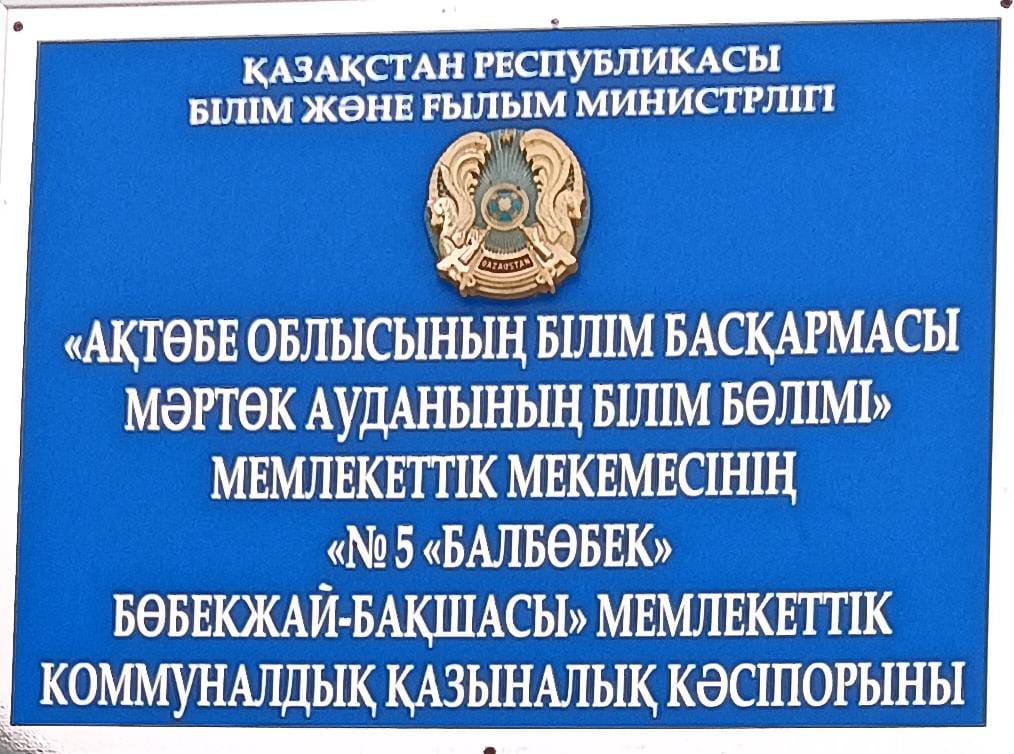 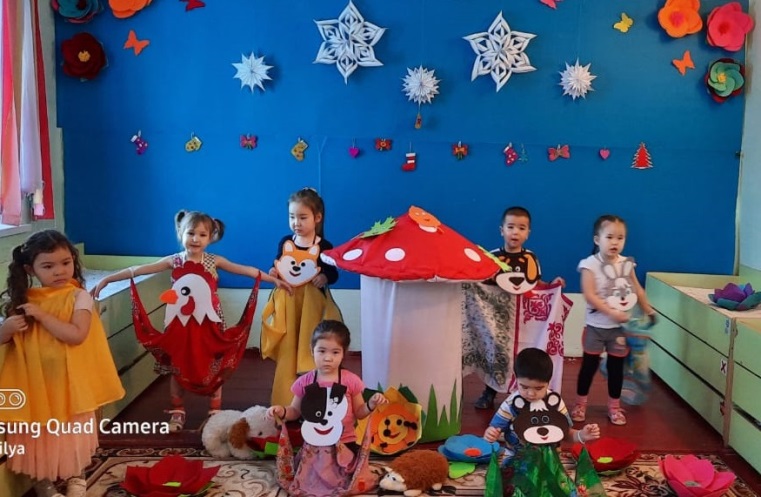 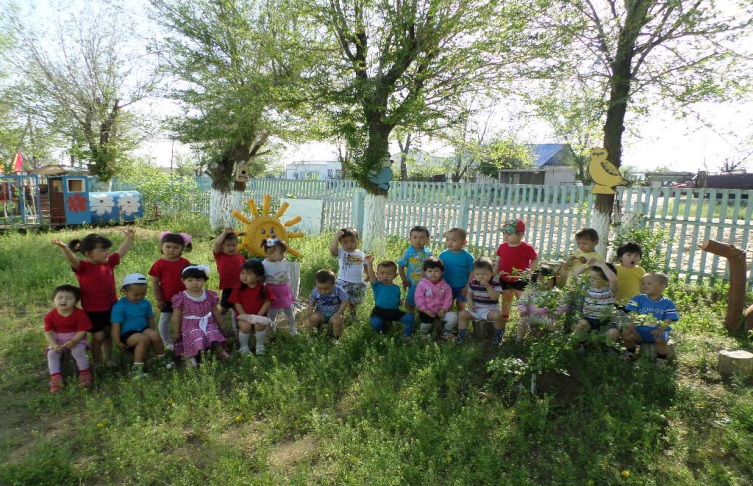 АТА-АНАЛАРҒА КЕҢЕС БЕРУ ПУКТІНІҢ МАҚСАТЫ:                                          мектеп жасына дейінгі баланы тәрбиелеу,
                                          оқыту және дамытудың әртүрлі мәселелері бойынша  
                                          ата- аналарға (немесе олардың заңды өкілдері)    
                                          отбасылық және қоғамдық тәрбиенің бірлігі мен  
                                          сабақтастығын қамтамасыз ету, психологиялық- 
                                          педагогикалық, логопедиялық  көмек көрсету.          
                  АТА-АНАЛАРҒА КЕҢЕС БЕРУ ПУКТІНІҢ НЕГІЗГІ МІНДЕТТЕРІ:мектеп жасына дейінгі баланы тәрбиелеу, оқыту және дамыту мәселелері бойынша ата-аналарға  (немесе оларды алмастыратын адамдарға)   көмек көрсету; - мектеп жасына дейінгі балаларды үйде тәрбиелеп отырған отбасыларға әдістемелік, диагностикалық және консультациялық көмек ұйымдастыру;
 - Мектепке дейінгі жалпы білім беру бағдарламасын іске асыратын № 5 «Балбөбек» бөбекжай бақшасы МКҚК, ата-аналарға (немесе олардың заңды өкілдері) және балаларды тәрбиелеуді қолдау мен дамытуға мүдделі басқа ұйымдарға; -балалардың физикалық, психологиялық және әлеуметтік дамуындағы әртүрлі ауытқулардың кешенді профилактикасын жүргізу.
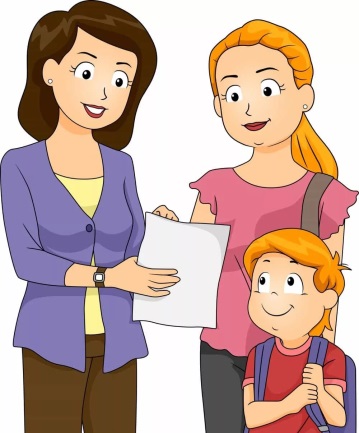 ЕГЕР СІЗДЕ АТА-АНАЛАРҒА КЕҢЕС БЕРУ ПУКТІНЕ БАРУ МҮМКІНДІГІ БОЛМАСА
Сіз 8 (71331) 27-808  телефон нөмері бойынша қоңырау соғып, қызықтыратын сұрақтарыңызды қоя аласыз. Сонымен қатар  cіз balbobeks@mail.ru  электрондық
 поштасы арқылы қашықтан хабарласа аласыз. 
Біздің  балабақшаның веб-сайты арқылы 
кеңес ала аласыз balbobek5.martuk.edu.kz  «кеңестер  беру пункті»
 жұмыс жоспарына сәйкес жарияланады
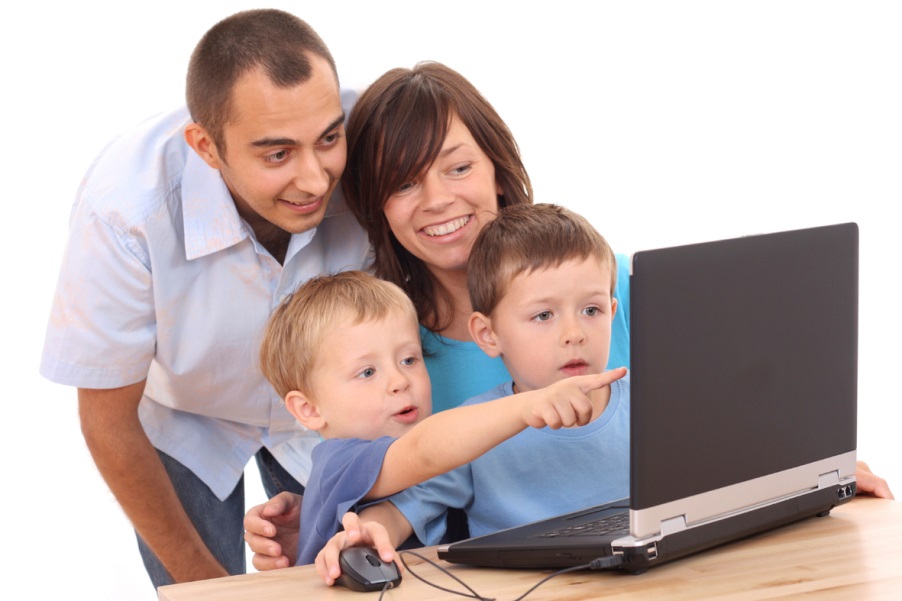 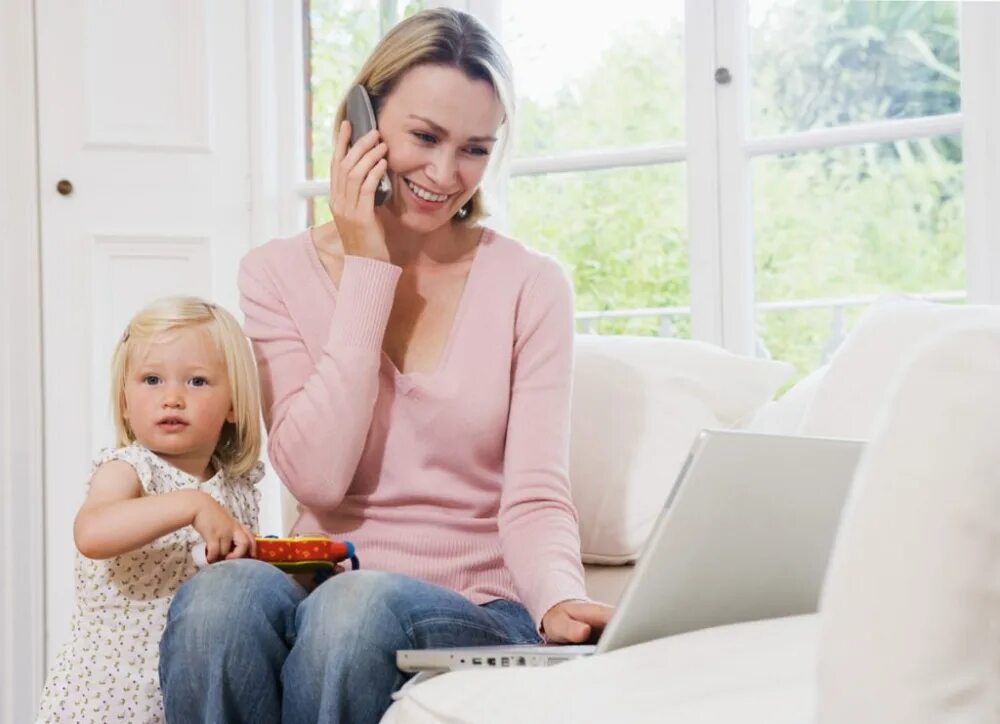 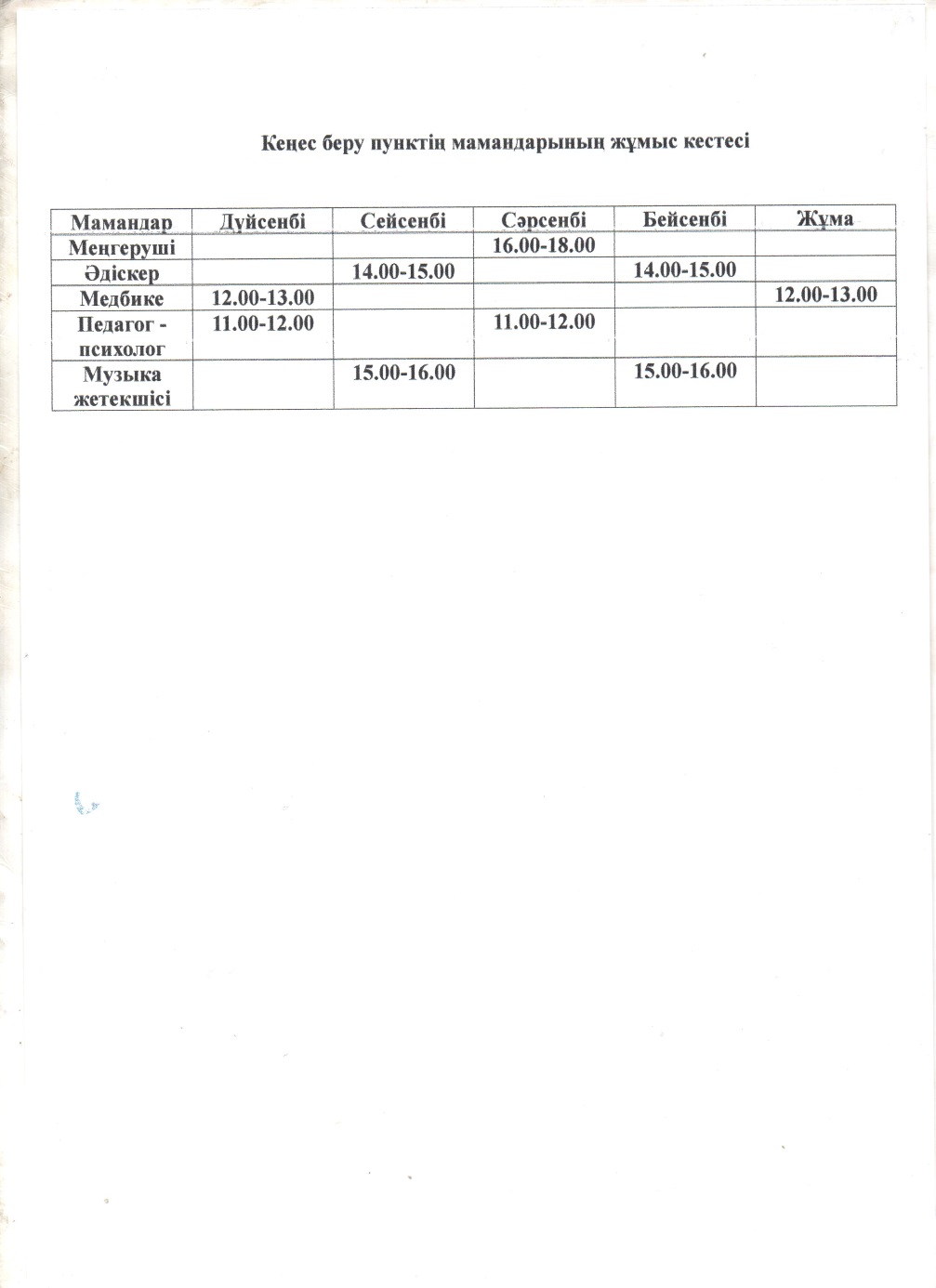 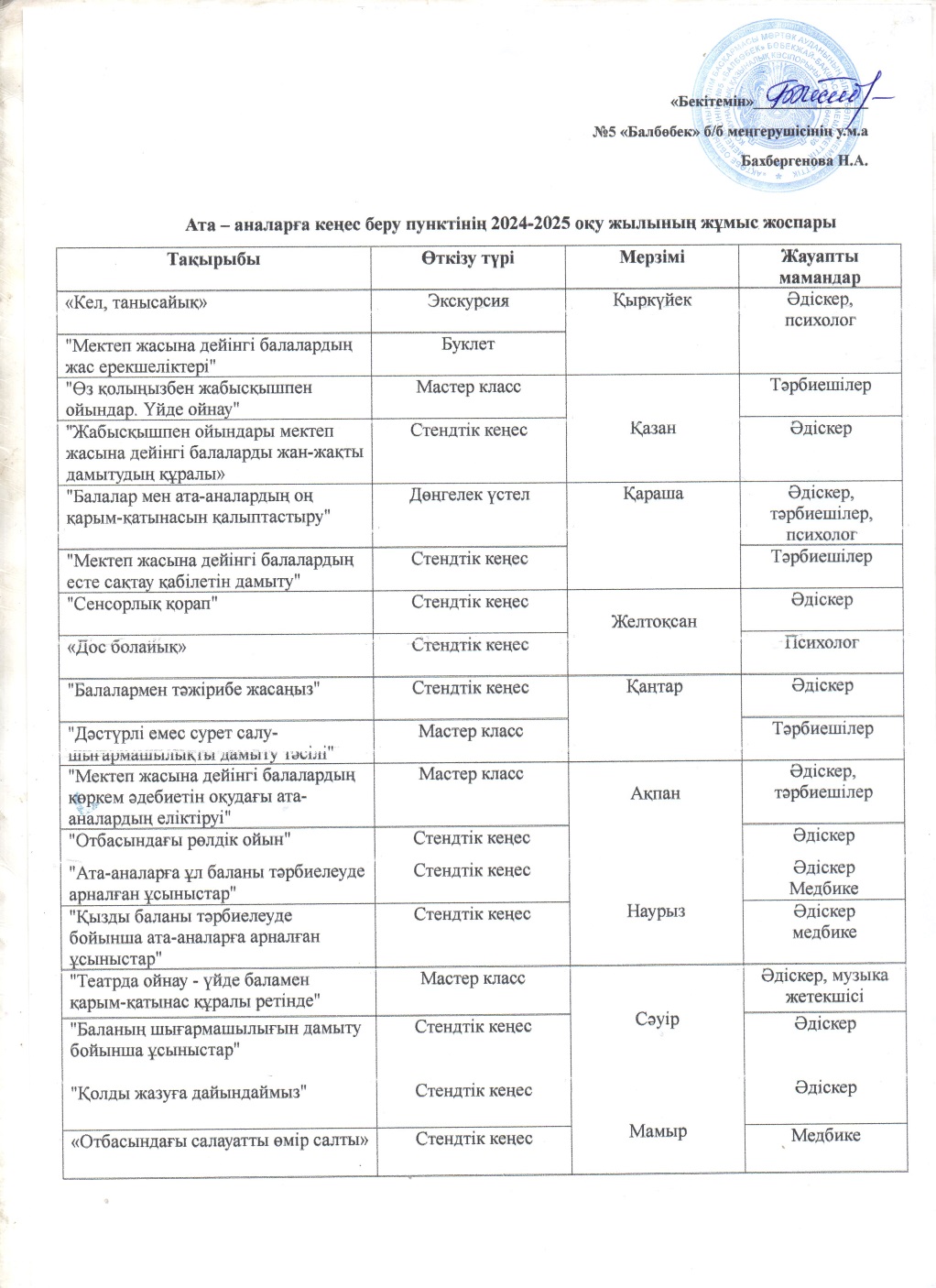 ЖҰМЫС ТҮРЛЕРІ
Балаларға
Ата -аналарға
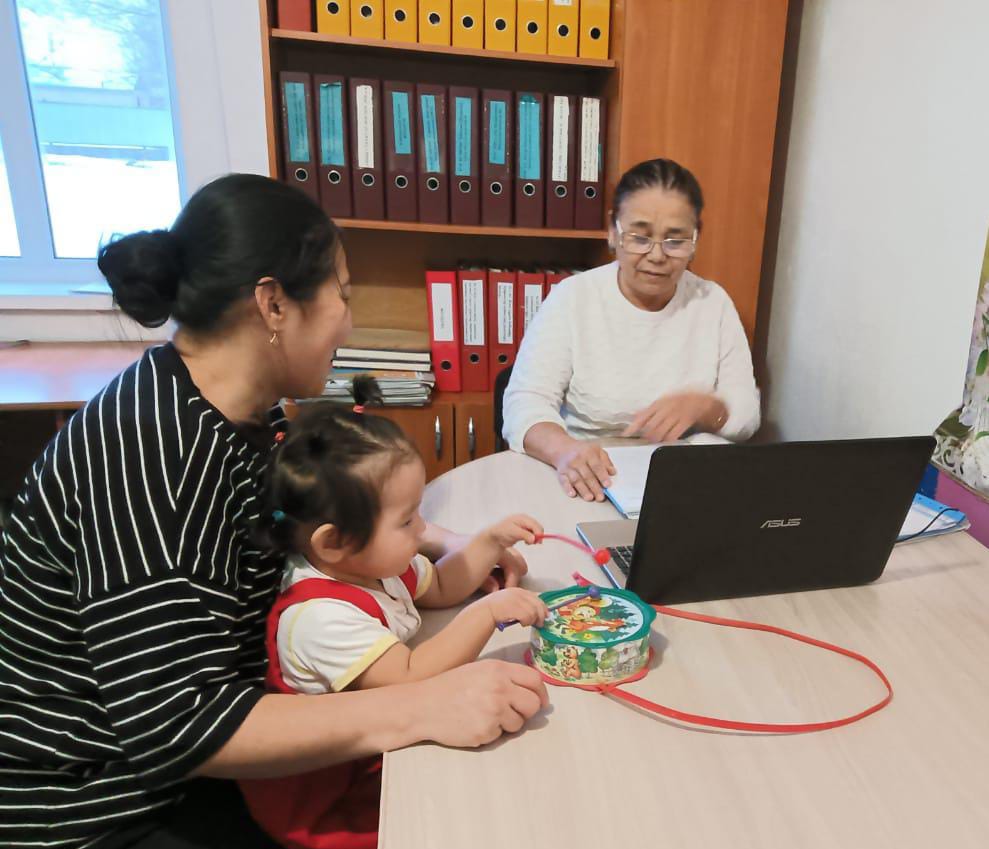 Экскурсия
Кездесулер
Қуыршақ театры
Мастер кластар
Сурет көрмелер
Стендтік кеңестер
Дөңгелек үстел
Ашық есік күндері
Буклеттер
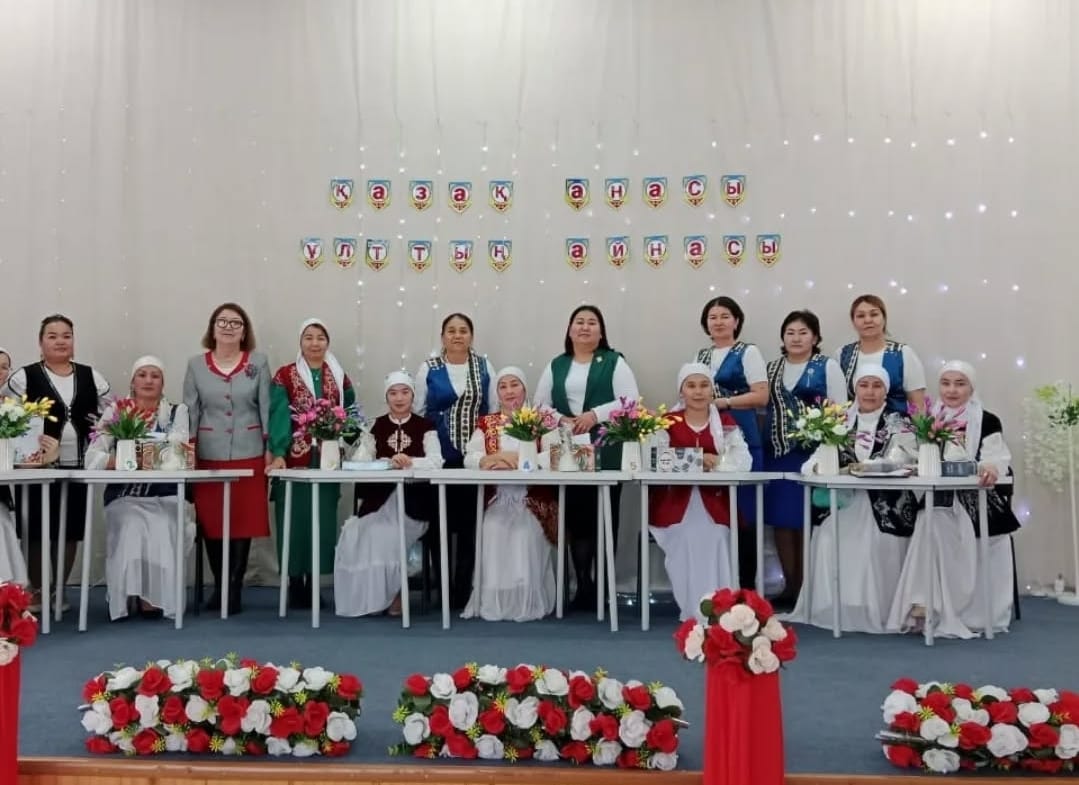 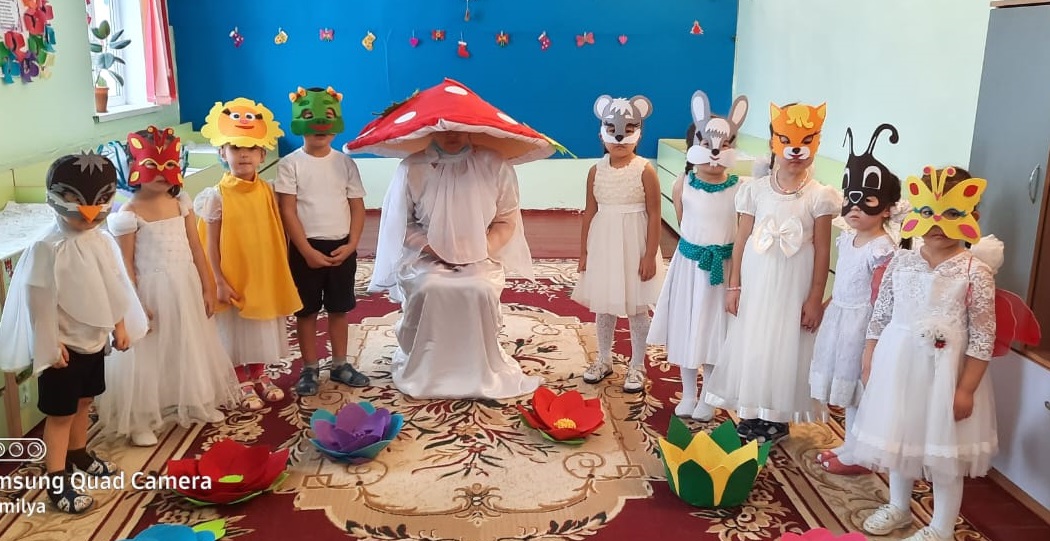 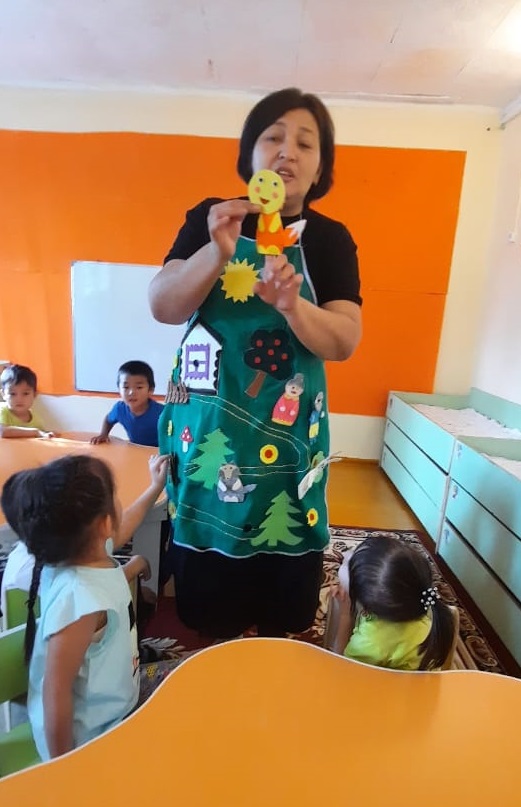 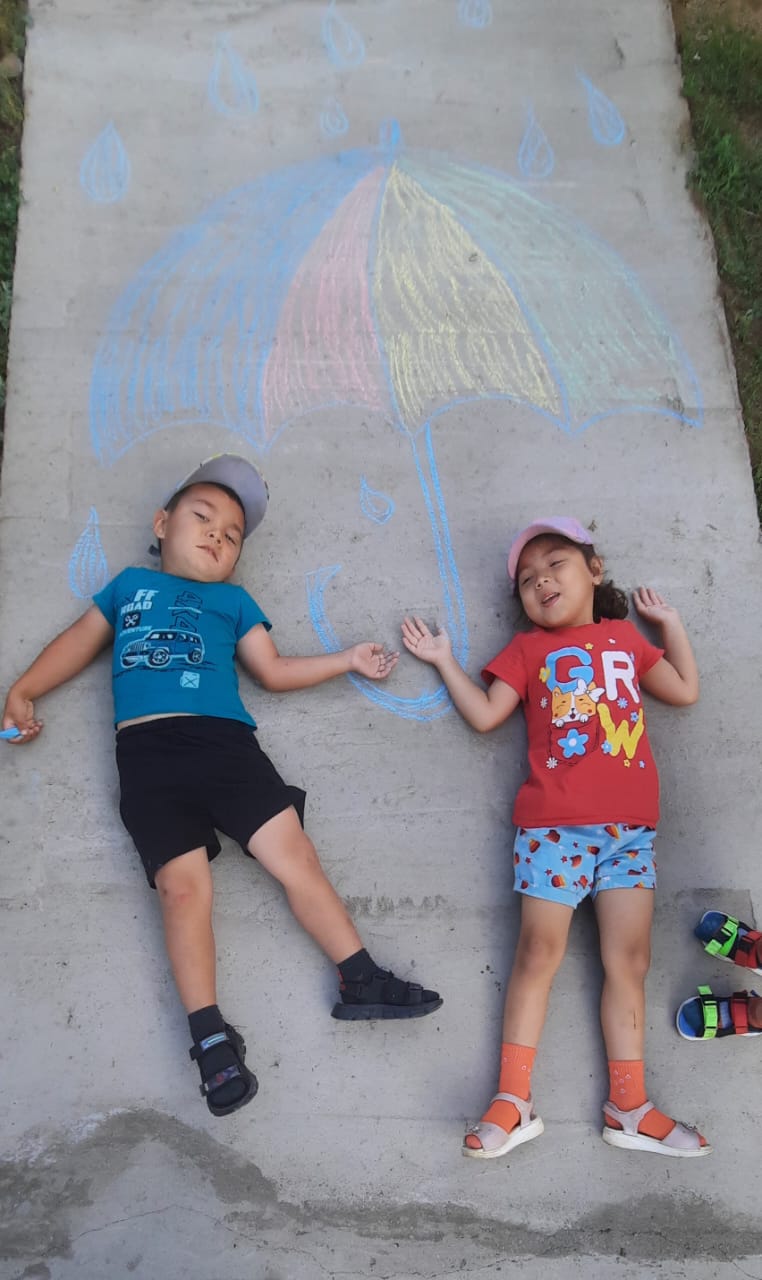 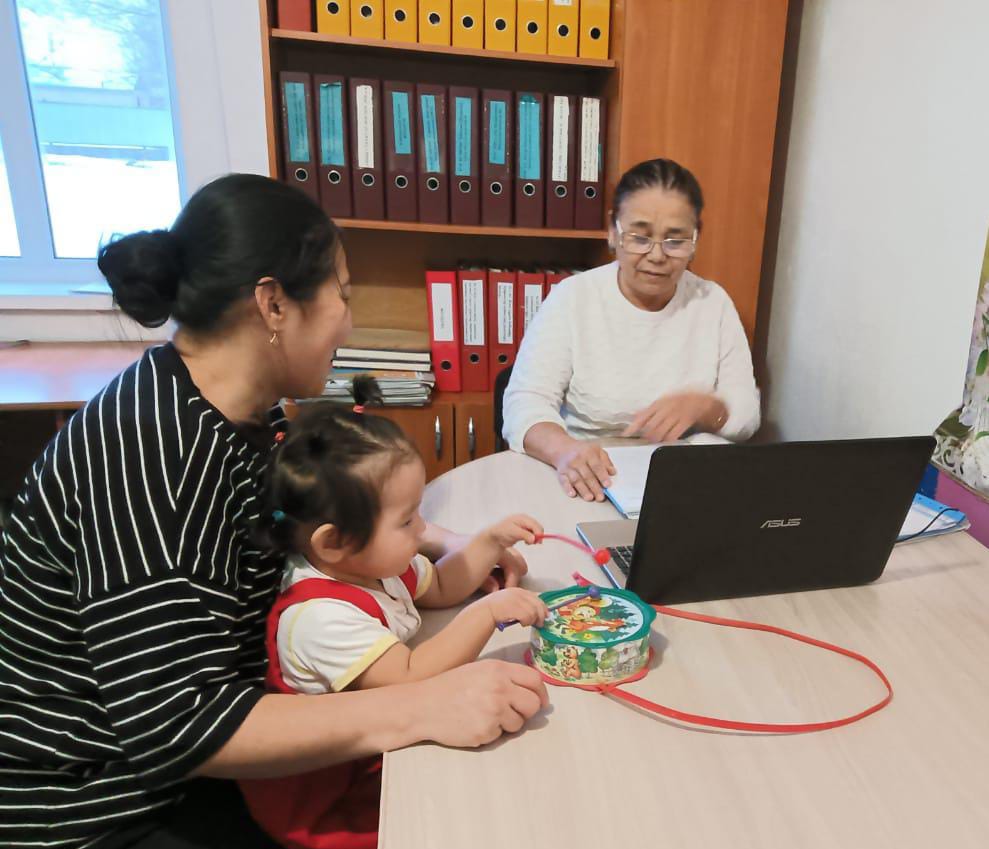 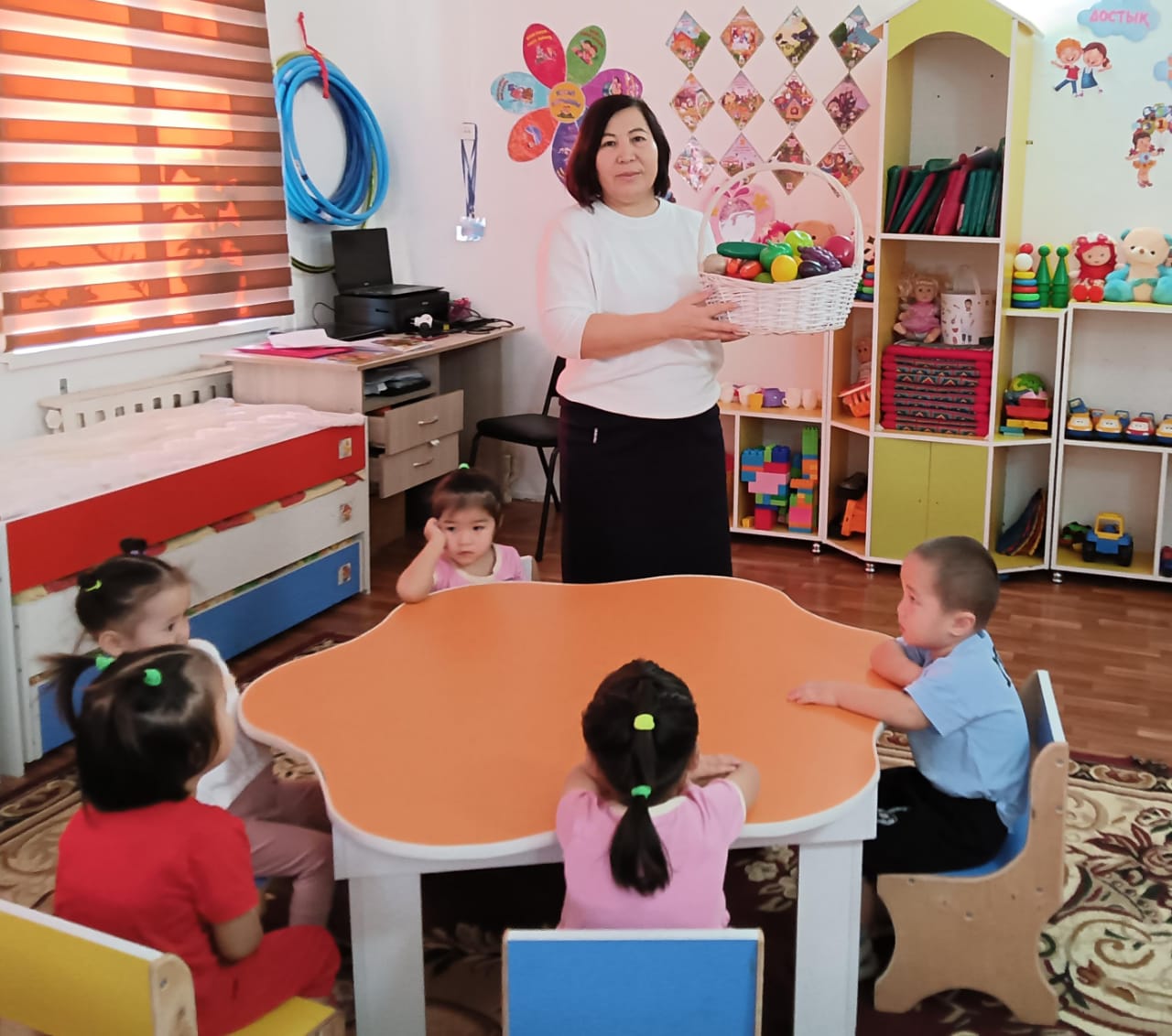 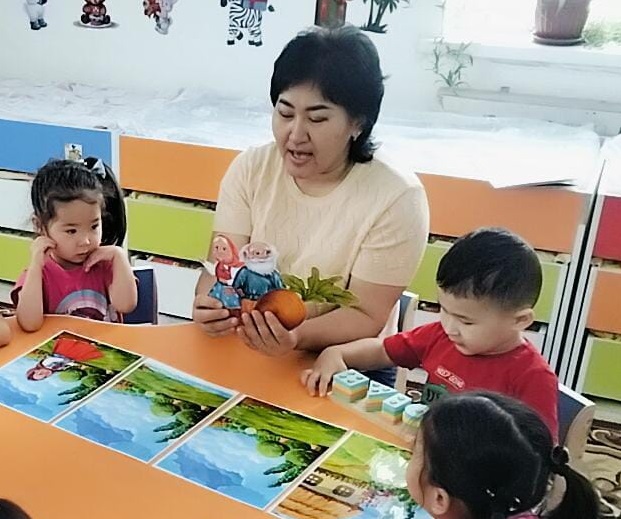